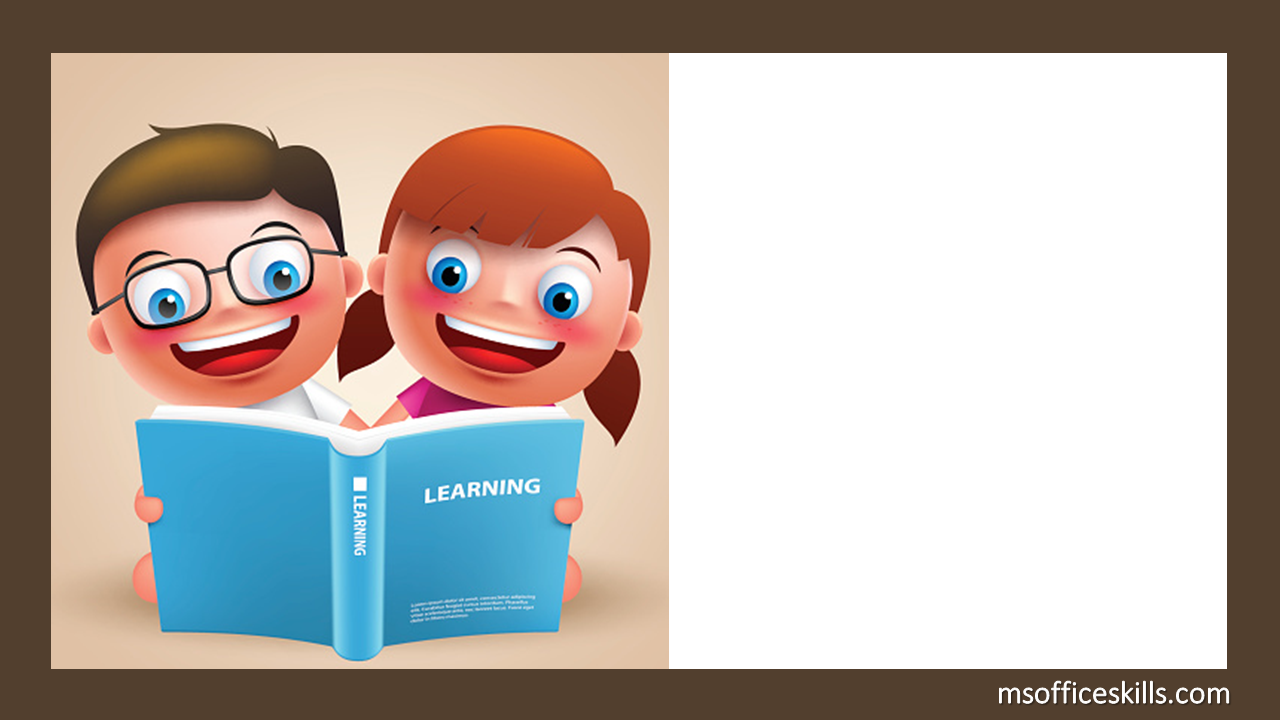 Tiết 99
Chuyển đổi câu chủ động thành câu bị động (Tiếp)
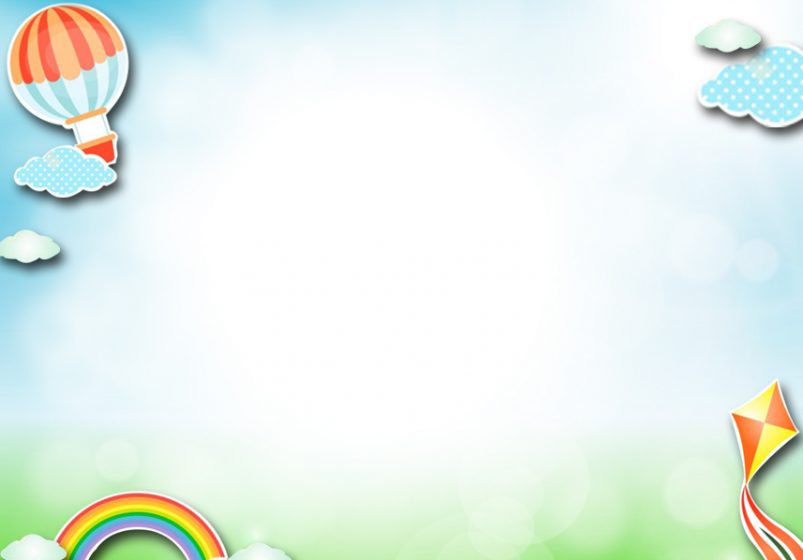 I. Cách chuyển đổi câu chủ động thành câu bị động
1. Ví dụ: sgk Tr64
a. Cánh màn điều treo ở đầu bàn thờ ông vải đã được hạ xuống từ hôm “hóa vàng”
b. Cánh màn điều treo ở đầu bàn thờ ông vải đã hạ xuống từ hôm “hóa vàng”
2. Nhận xét
Giống: + Hai câu cùng miêu tả một sự việc
	       + Cùng là câu bị động
- Khác: Câu (a) dùng từ “được”, câu (b) không sử dụng từ “được”
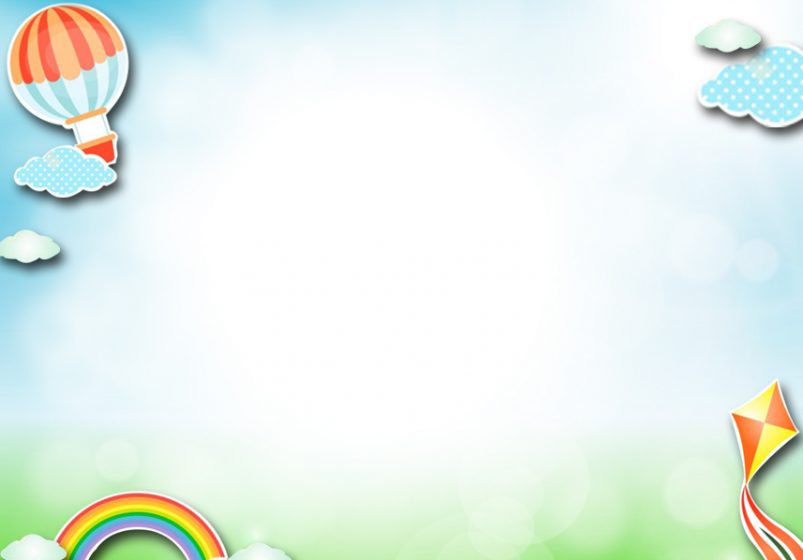 - VD:  Người ta đã hạ cánh màn điều treo ở đầu bàn thờ ông vải xuống từ hôm “hóa vàng”
So sánh nội dung của ví dụ trên với ví dụ a, b? Ví dụ trên thuộc kiểu câu chủ động hay bị động?
- Là câu chủ động
3. Bài học: Ghi nhớ1/ sgk Tr64
Câu CĐ = CN (Chủ thể )+  VN ( hành động + đối tượng)
Câu BĐ = CN (Đối tượng) +  VN (bị/ được + hoạt động)       VD (a)
Câu BĐ = CN (Đối tượng) +  VN (hoạt động)       VD (b)
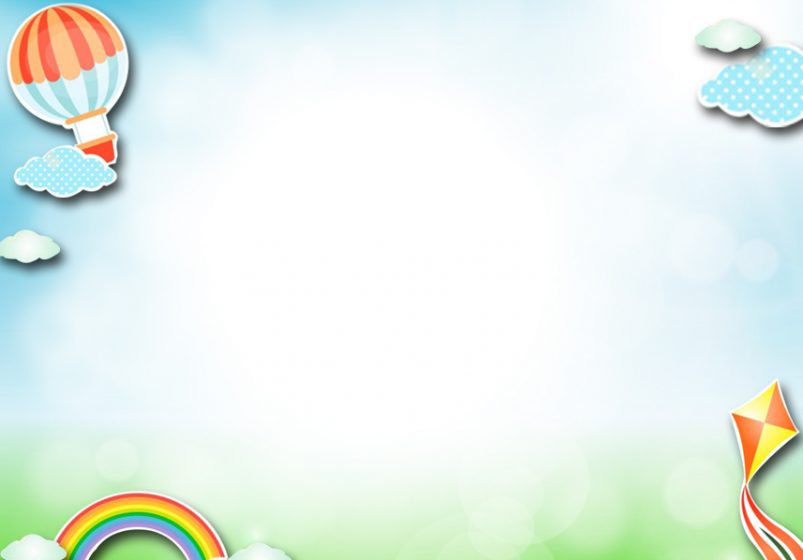 Bài tập mở rộng: Chuyển những câu chủ động sau thành câu bị động tương ứng
a. Ánh đèn nê-ông chiếu sáng khuôn mặt mọi người.
b. Nhân dân Việt Nam ghi nhớ công lao to lớn của Bác Hồ.
c. Nước Pháp sản xuất nhiều dòng nước hoa nổi tiếng Thế giới.
d. Bố tôi sửa cho tôi chiếc bàn học.
e. Chúng tôi lau sạch sẽ nhà cửa.
a. Khuôn mặt mọi người được ánh đèn nê-ông chiếu sáng .
b. Công lao to lớn của Bác Hồ được nhân dân Việt Nam ghi nhớ. 
c. Nhiều dòng nước hoa nổi tiếng Thế giới được nước Pháp sản xuất .
d. Chiếc bàn học được bố tôi sửa cho tôi .
e. Nhà cửa được chúng tôi lau sạch sẽ .
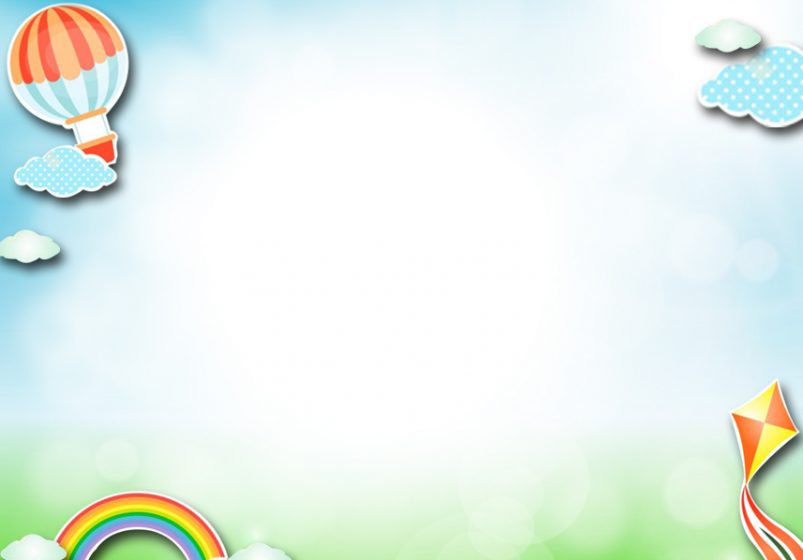 a. Bạn em   được giải Nhất trong kì thi học sinh giỏi.
CN
VN
b. Tay em   bị đau.
VN
CN
- Không phải là câu bị động. Vì:
+ Câu (a): Không có hoạt động ở vị ngữ tác động vào chủ ngữ.
+ Câu (a, b): Không xác định được câu chủ động tương ứng.
- Lưu ý: Không phải câu nào có sử dụng từ bị/ được cũng là câu bị động
II. Luyện tập
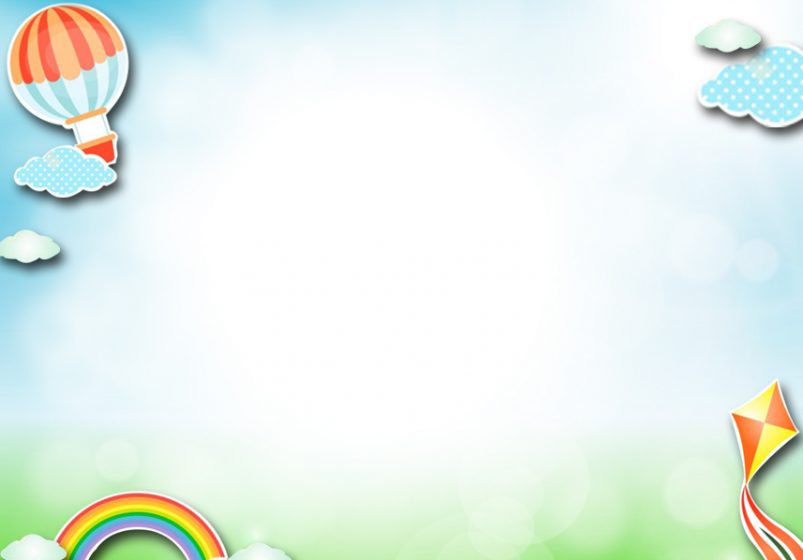 Bài 1/ sgk tr 65
a. Ngôi chùa ấy được (một nhà sư vô danh) xây từ thế kỉ XIII.
a1. Ngôi chùa ấy xây từ thế kỉ XIII.
b. Tất cả cánh cửa chùa được (người ta) làm bằng gỗ lim.
b1. Tất cả cánh cửa chùa làm bằng gỗ lim.
c. Con ngựa bạch được (chàng kị sĩ) buộc bên gốc đào.
c1. Con ngựa bạch buộc bên gốc đào.
d. Một lá cờ đại được (người ta) dựng ở giữa sân.
d1. Một lá cờ đại dựng ở giữa sân.
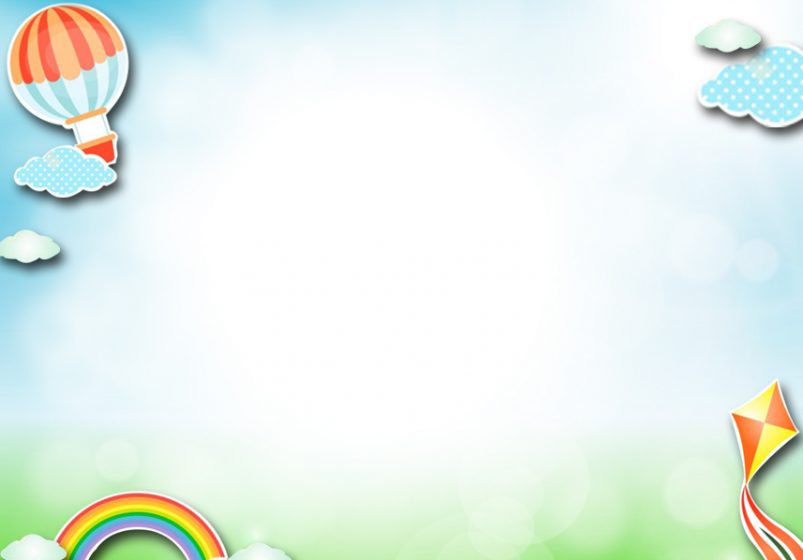 Bài 2/ sgk tr 65
a. Em bị thầy giáo phê bình.
- Em được thầy giáo phê bình.
b. Ngôi nhà ấy bị người ta phá đi.
- Ngôi nhà ấy được người ta phá đi.
c. Sự khác biệt giữa thành thị và nông thôn đã bị trào lưu đô thị hóa thu hẹp.
- Sự khác biệt giữa thành thị và nông thôn đã được trào lưu đô thị hóa thu hẹp.
- Câu bị động có chứa từ “bị” có hàm ý đánh giá tiêu cực về sự việc được nói đến trong câu
- Câu bị động có chứa từ “được” có hàm ý đánh giá tích cực về sự việc được nói đến trong câu
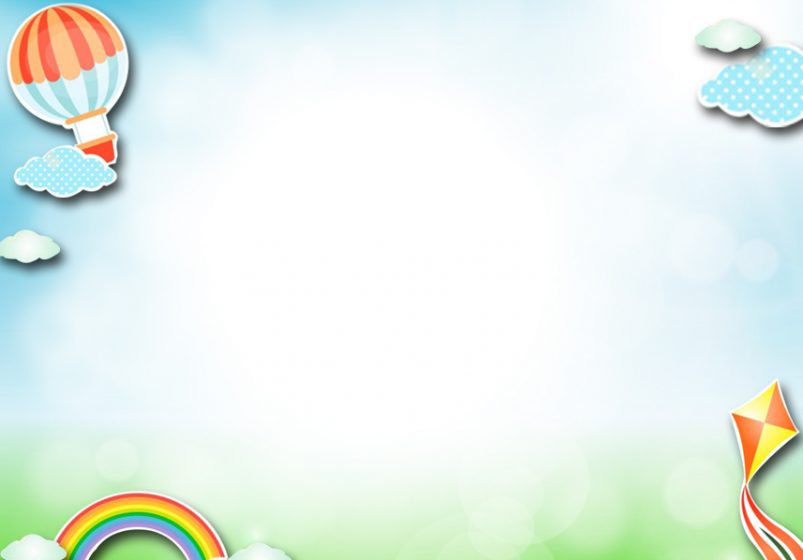 HƯỚNG DẪN VỀ NHÀ
Học thuộc ghi nhớ/ sgk Tr 65
Hoàn thiện bài tập 3/ sgk Tr 65
- Soạn bài “Cách làm văn lập luận chứng minh”